Муниципальное бюджетное общеобразовательное учреждение
«Средняя общеобразовательная школа № 90 с углубленным изучением предметов художественно - эстетического цикла» дошкольный уровень образования
г. Новосибирск (Ленинский район)
                                                                 
                                                                                  ул. Невельского, 15
                                                               тел.: (383) 341-09-12, факс: (383) 341-02-67
«Все профессии важны, все профессии нужны»
Автор проекта:

Ахметова Закира Рахимчановна,
Воспитатель первой
квалификационной категории
.
О ПРОЕКТЕ
Тип проекта: познавательный 
	Участники проекта: дети старшей группы, родители воспитанников, воспитатели  группы 
	Срок реализации проекта: краткосрочный 
	Формы работы: игровая, познавательная, продуктивная, 	работа с родителями
Проблема:
У дошкольников нет четких представлений о разнообразии трудовой деятельности взрослых;
Не сформированы знания о конкретных действиях некоторых профессий;
 Не четко представляют, какие существуют особенности в той или иной профессии;
Не могут назвать конкретные  предметы, необходимые одной или другой профессии.
Актуальность
Одна из основных задач дошкольного образования – формирование положительного отношения к труду и первичных представлений о труде взрослых, его роли в обществе и жизни каждого человека.
Цель:
Создание условий  для формирования целостного  представления дошкольников о профессиях; уточнения и обобщения  представления детей о профессиях; научиться  уважительно, относиться к людям всех профессий; задуматься  участников проекта о будущей  профессии.
Задачи:
Пополнить предметно-развивающую среду по теме проекта.
Сформировать у детей систему знаний о  профессиях.

3.Развивать творческие и интеллектуальные способности детей.
 
4.. заставить детей задуматься о выборе будущей профессии.
Этапы реализации проекта: 
	I этап – подготовительный 
	II этап – основной ( практический) 
	III этап- заключительный
I этап – подготовительный
Обсуждение цели, задачи с детьми и родителями. 

Анкетирование родителей.

Перспективное планирование проекта. 

Накопление методических материалов по проблеме.
II этап – основной    	(практический)
Внедрение в воспитательно – образовательный процесс эффективных методов и приемов по расширению знаний дошкольников о  разных профессиях людей.
Механизм реализации проекта:
Знакомство с детской литературой о труде взрослых, профессиях;
Беседа с детьми о профессиях;
Составление тематического каталога по данной проблеме;
Картотека загадок о профессиях;
Дидактическая игра «Все профессии важны»,
     « Профессии»
Сюжетно –ролевые игры;
Составление родителей и детей книжек малышек;
Презентации родителями  своих профессий
Предполагаемый результат:
Привлечение родителей к жизни детского сада;
Приобретение знаний и представлений о некоторых профессиях;
Задумаются о важности и необходимости каждой профессии;
У детей возникнет желание задуматься о выборе будущей профессии.
Механизмы оценки проекта:
Диагностика ( беседы) уровня знаний детьми профессий;
Наличие модели работы по данному направлению;
Опрос родителей « А нужно ли это дошкольникам»;
Наличие тематического каталога.
Содержание работы в процессе реализации проекта. Игровая деятельность
Подвижная игры: «Веселые садовники»
                             «Кому нужен этот предмет?»
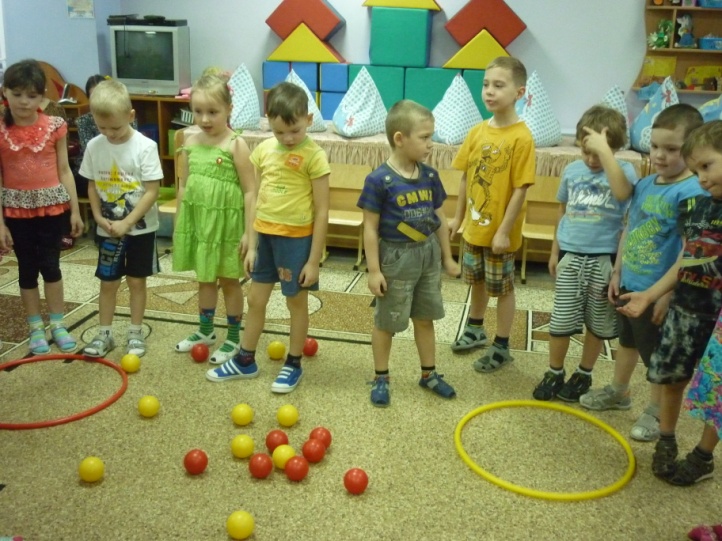 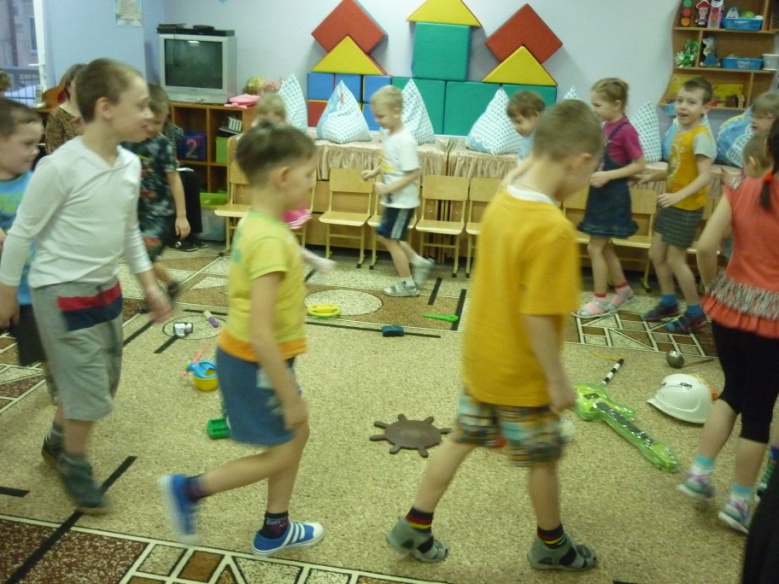 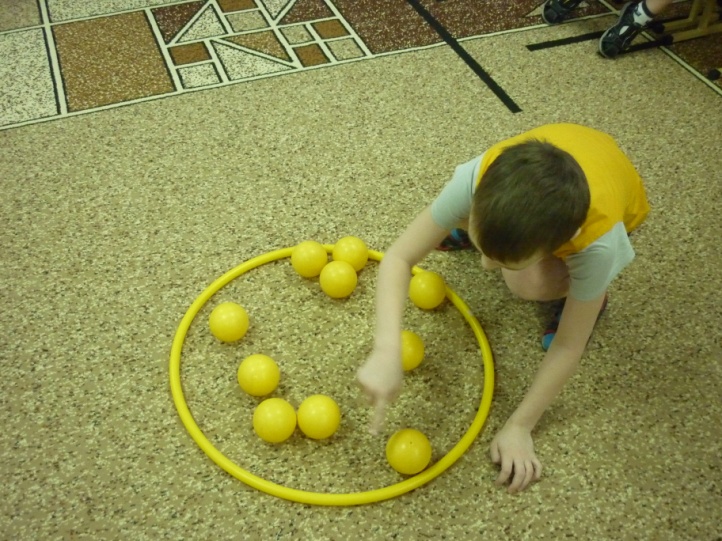 Театрализация:                         «Веселый светофор»;                          « Кем быть?»
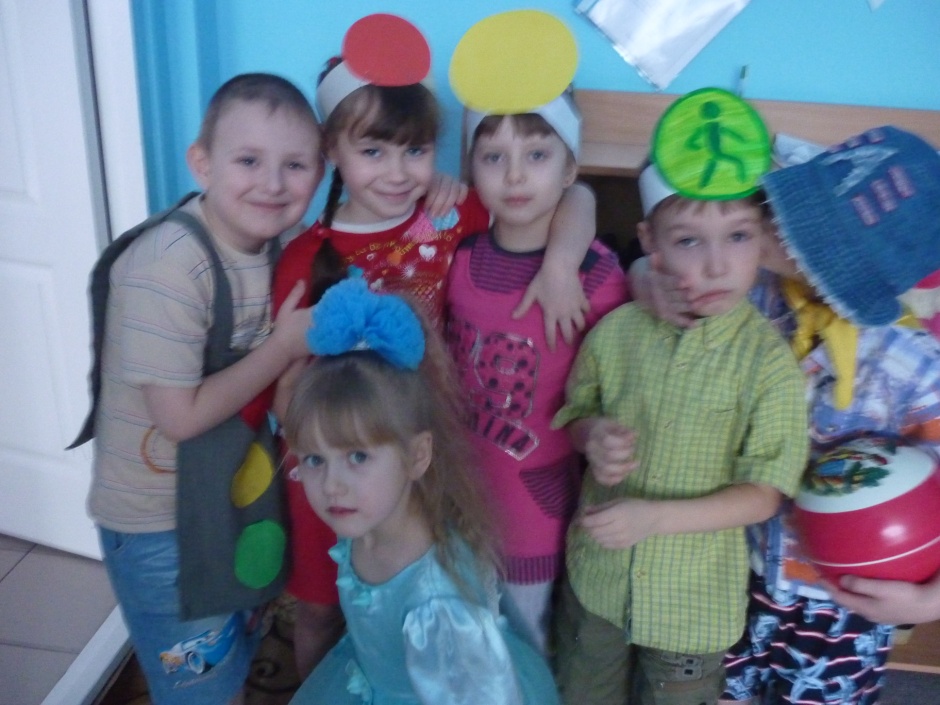 Познавательная деятельность
Формирование целостной картины мира: 

Тема: «Профессий много в мире есть» с элементами интегрированных технологий.

Цель: Сформирование у детей представлений о
множестве профессий и их значимости для человека. Познакомить с новыми современными профессиями и необходимости их возникновения в современном мире. 
Воспитывать уважение к профессиональной и трудовой деятельности.
Подготовительный этап:
постановка проблемы;
выбор названия проекта;
изучение методической литературы по данной теме;
подбор наглядных пособий.
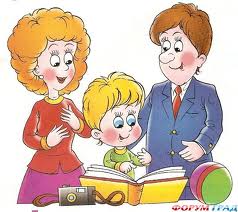 Беседы:
«Какие профессии дети вы знаете?»;
 «Кем работает мама, папа?»;
«Происхождение профессий»;
 «Как выращивают хлеб»
«Кем бы ты хотел стать когда вырастешь?»
Коммуникация
Чтение рассказов
 К.Чуковский «Доктор Айболит», И.Турчин «Человек заболел», С.Я. Маршак «Почта»,белорусская народная сказка «Легкий хлеб»
Творческое рассказывание: 
Презентация  «Мечта о профессии;
отгадывание загадок по теме «Профессии».
Составление  рассказов  «Мечтаю о профессии…».
Рассматривание иллюстраций с изображением разнообразных профессий».
Художественное слово: В.Маяковский «Кем быть?»
ВЫСТАВКА КНИГ  и дидактических игр О профессиях В БИБЛИОТЕЧКЕ ГРУППЫ
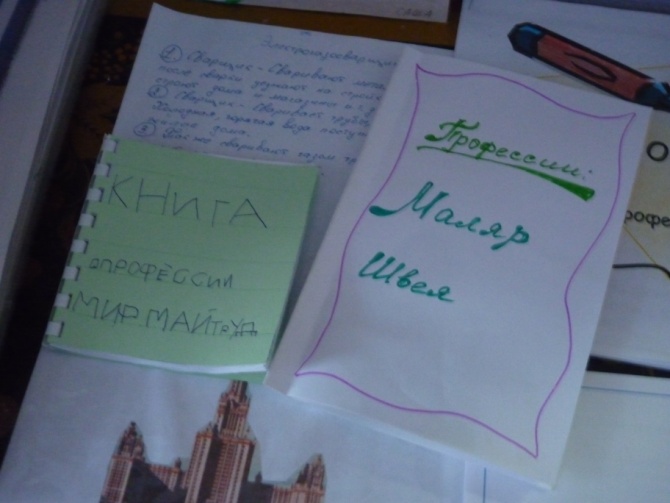 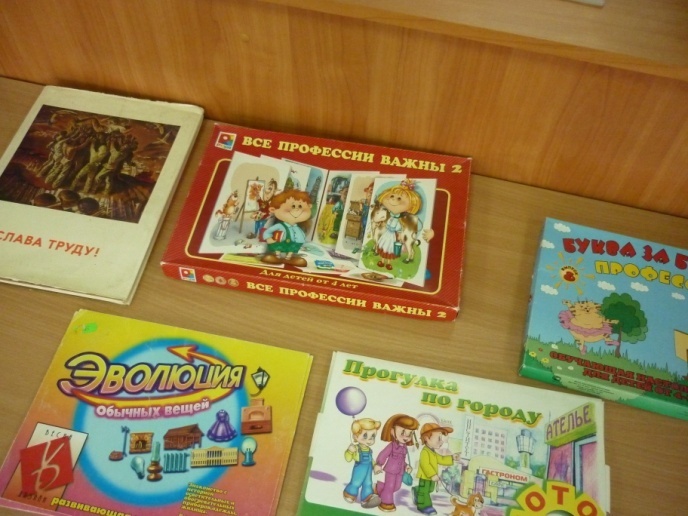 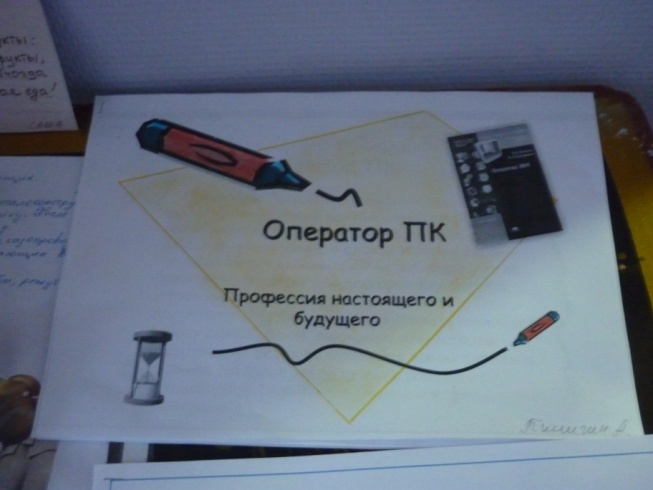 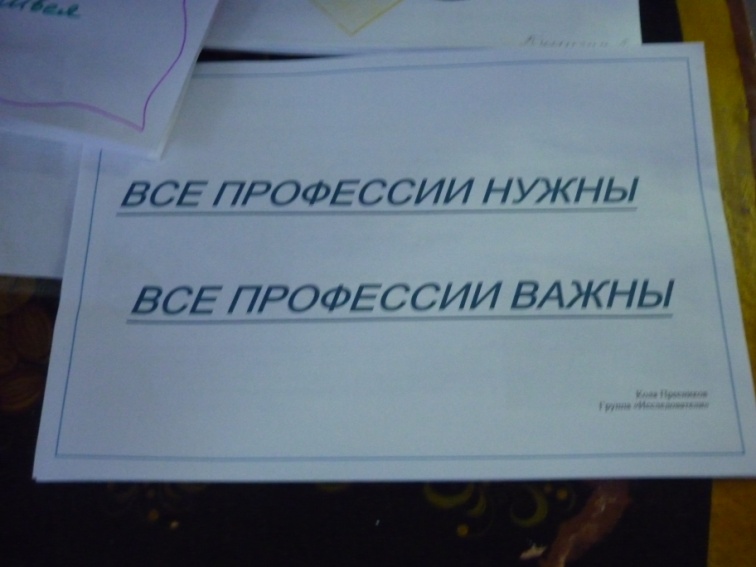 Художественное творчество
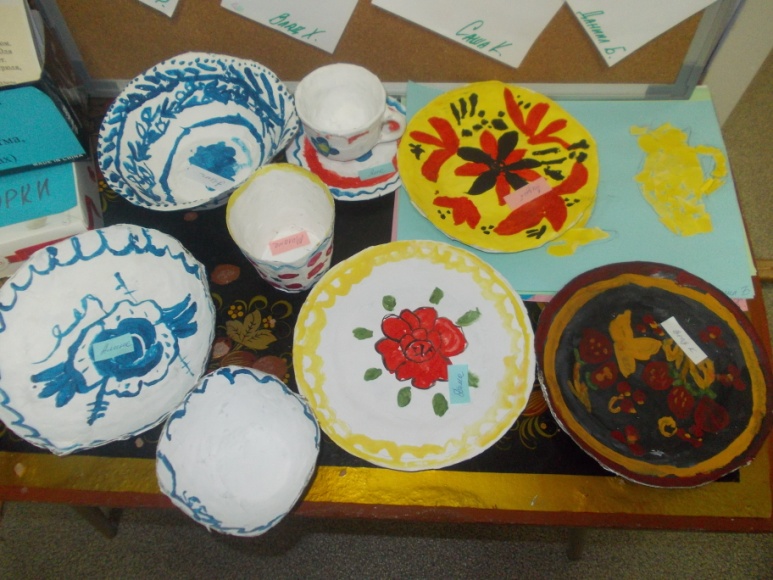 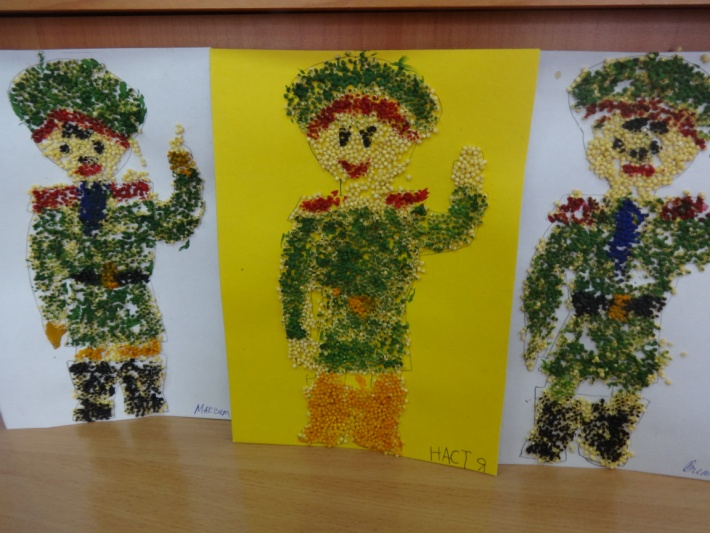 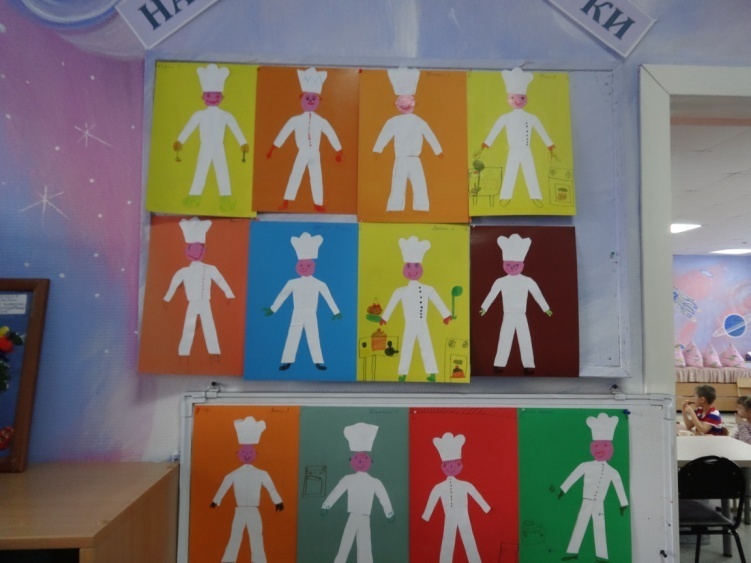 Работа с родителями:
Информационные и просветительские родительские собрания ;
Организация индивидуальных бесед и консультаций с врачами;
Помощь родителей в организации экскурсий в библиотеку, на почту, в магазин;
Подборка фоно и видеотеки;
Помощь родителей в сборе и обработке 
информации по теме «Профессии»;
Помощь в выполнении тематических проектов»
Подбор и чтение литературы с детьми;
Проведение праздников, презентаций
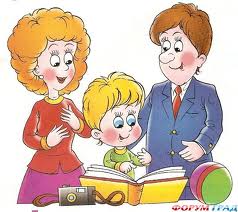 Сами уберем и засушим
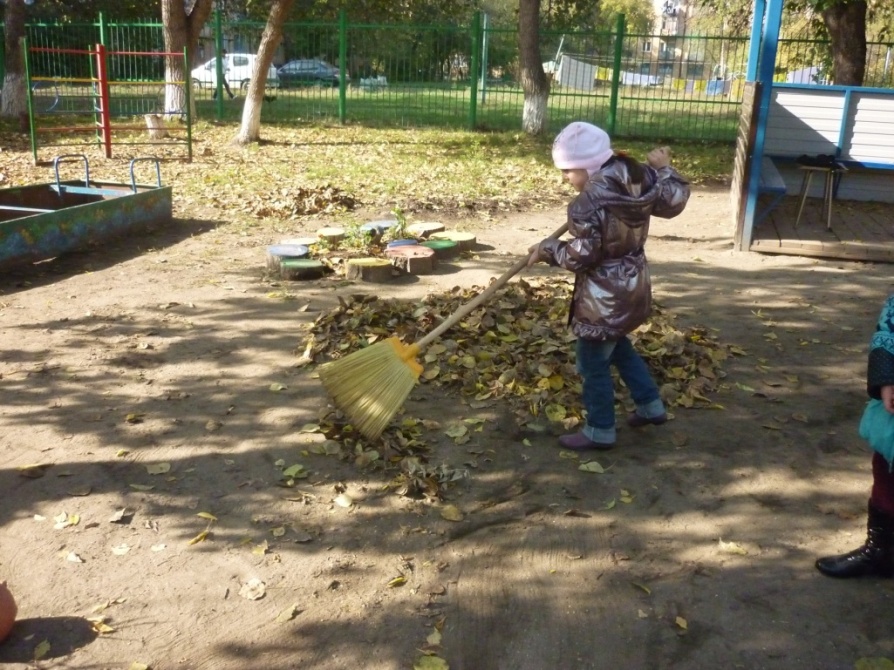 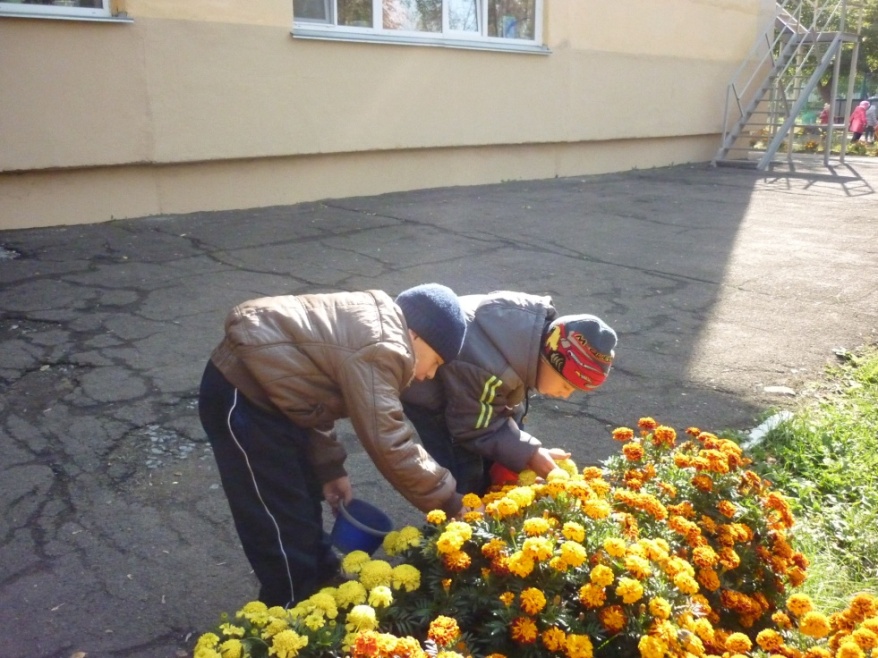 Будущие садоводы
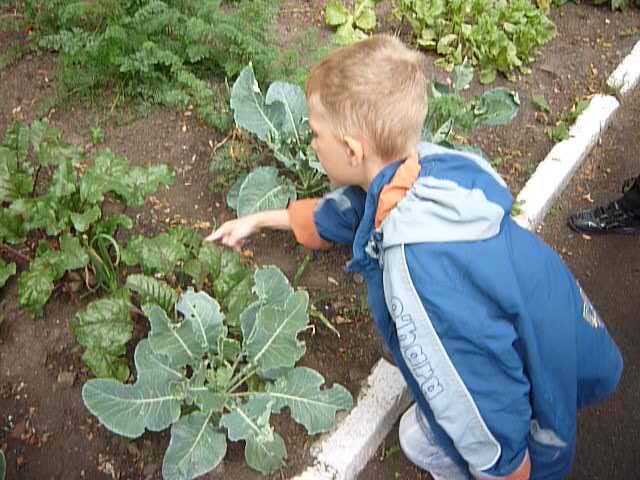 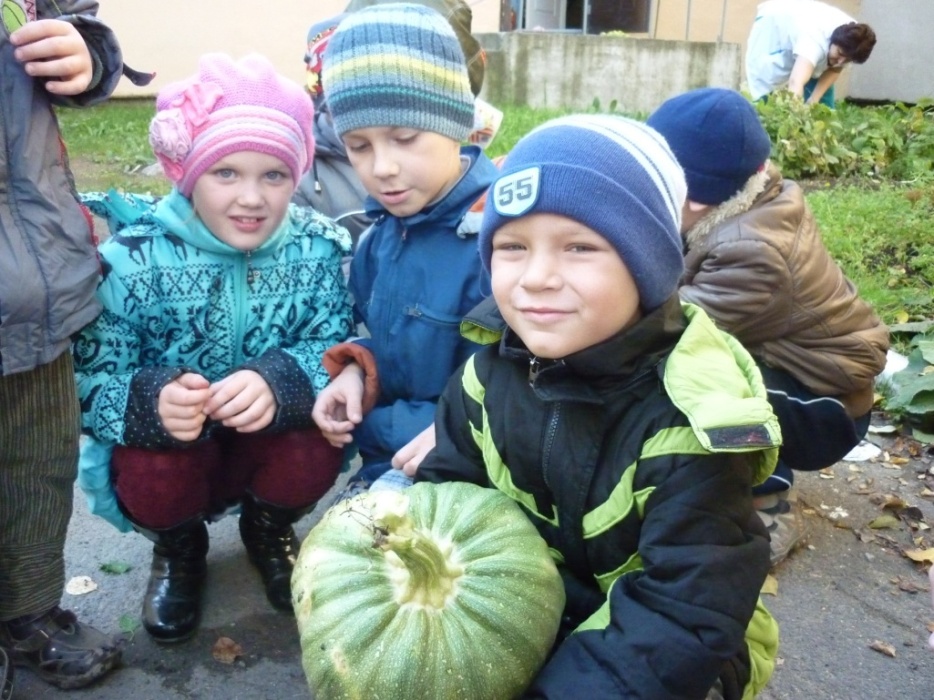 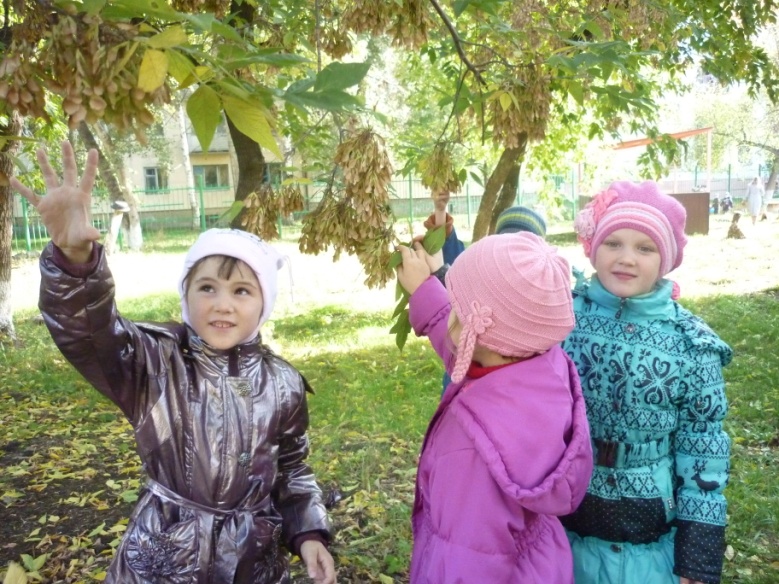 будущие: строители,конструкторы,
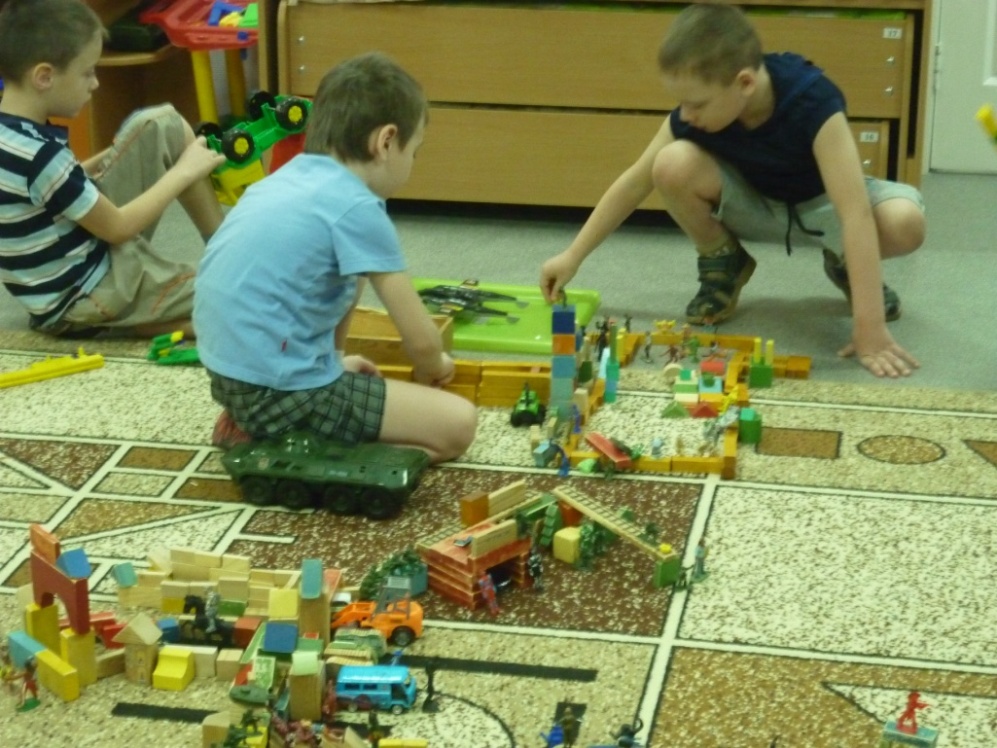 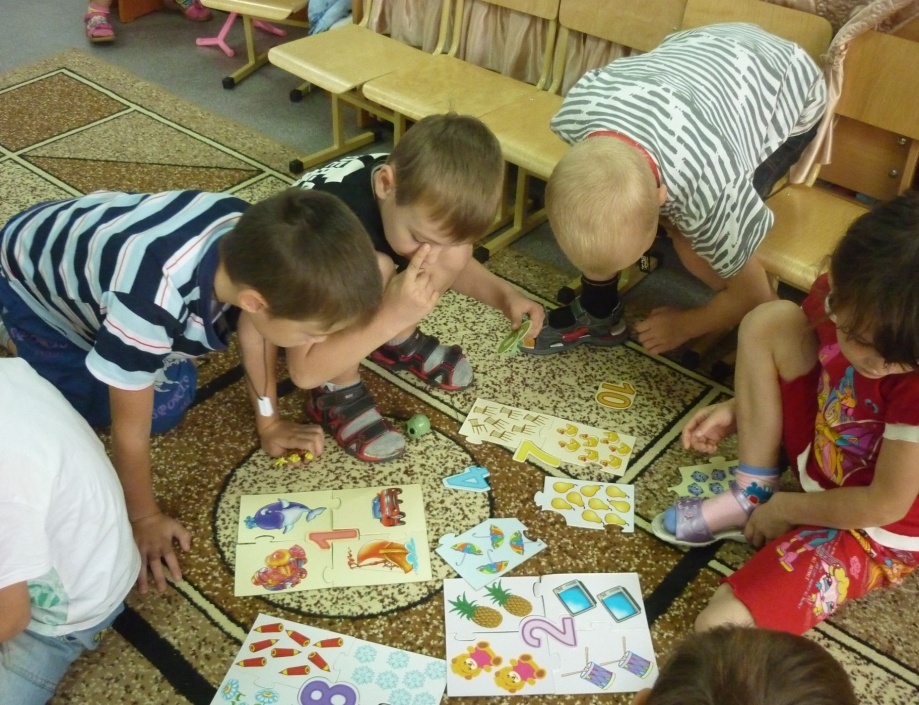 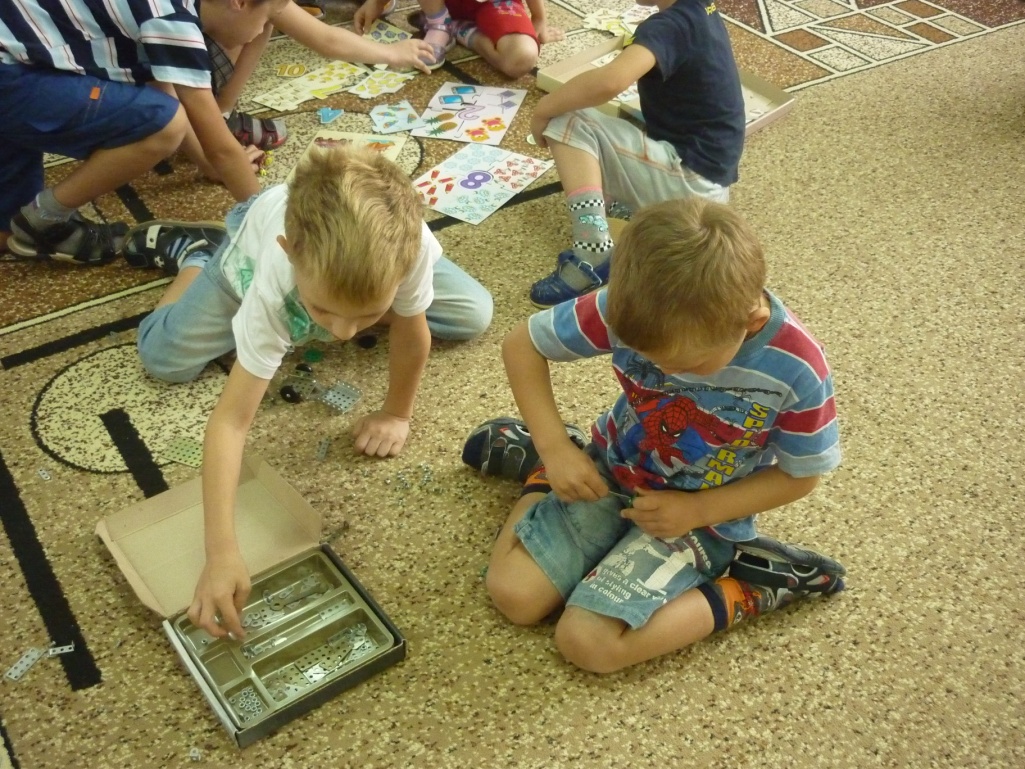 воспитательница
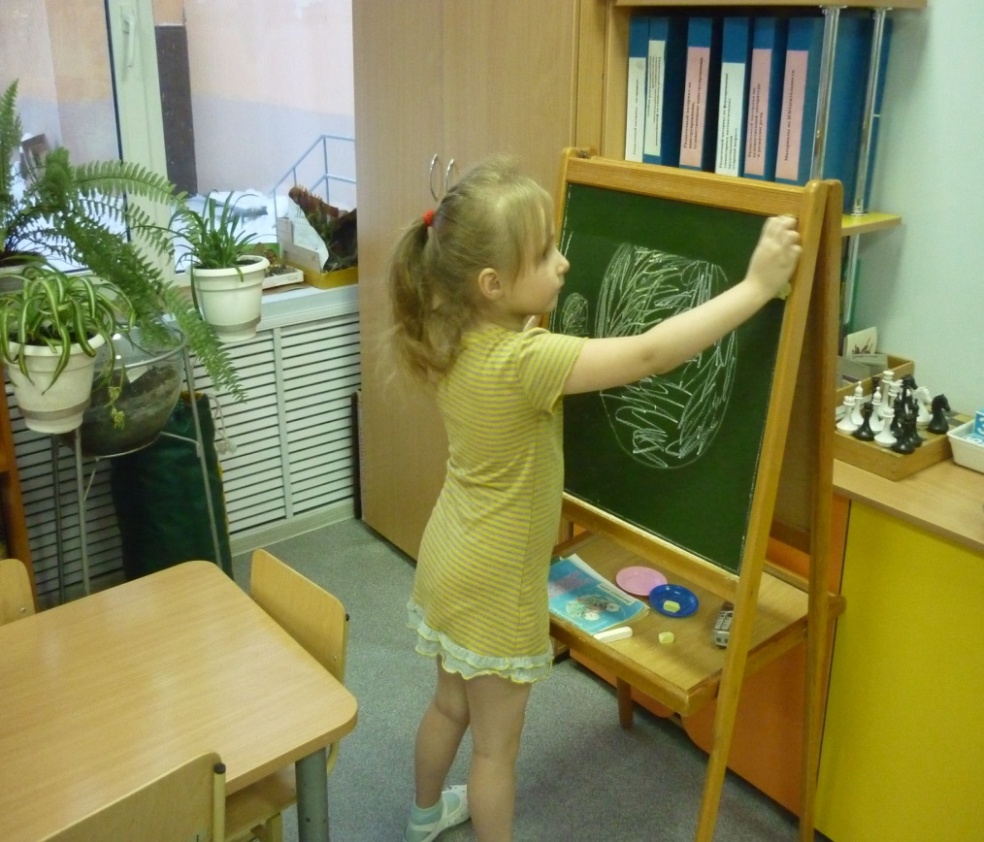 и инженеры
мы не только будущие инженеры,но художники                                          и   дизайнеры
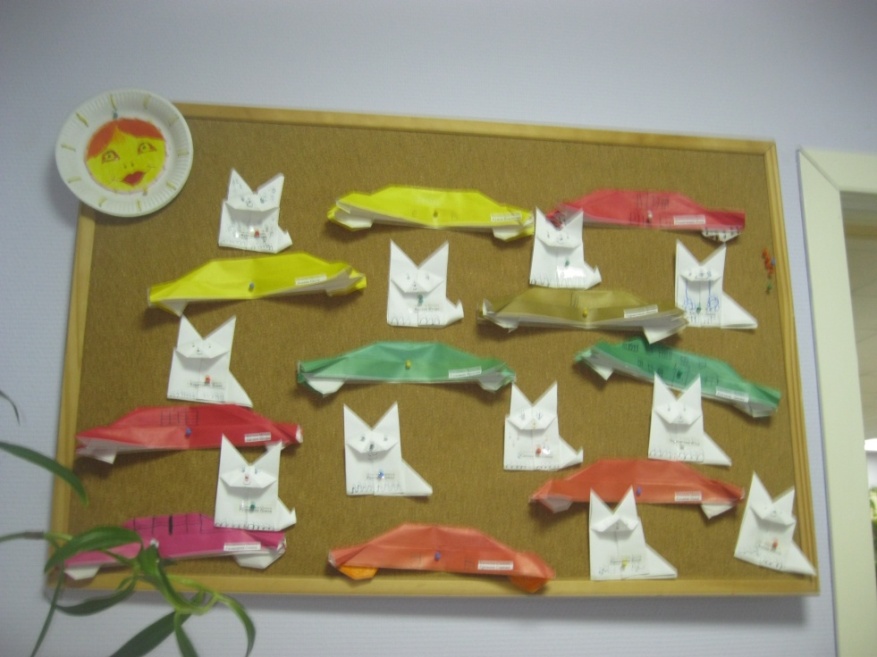 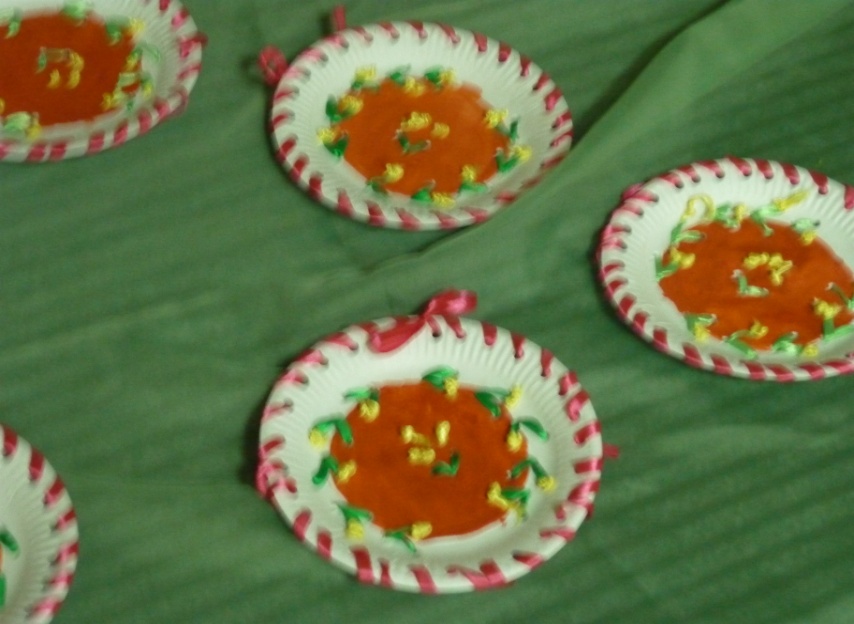 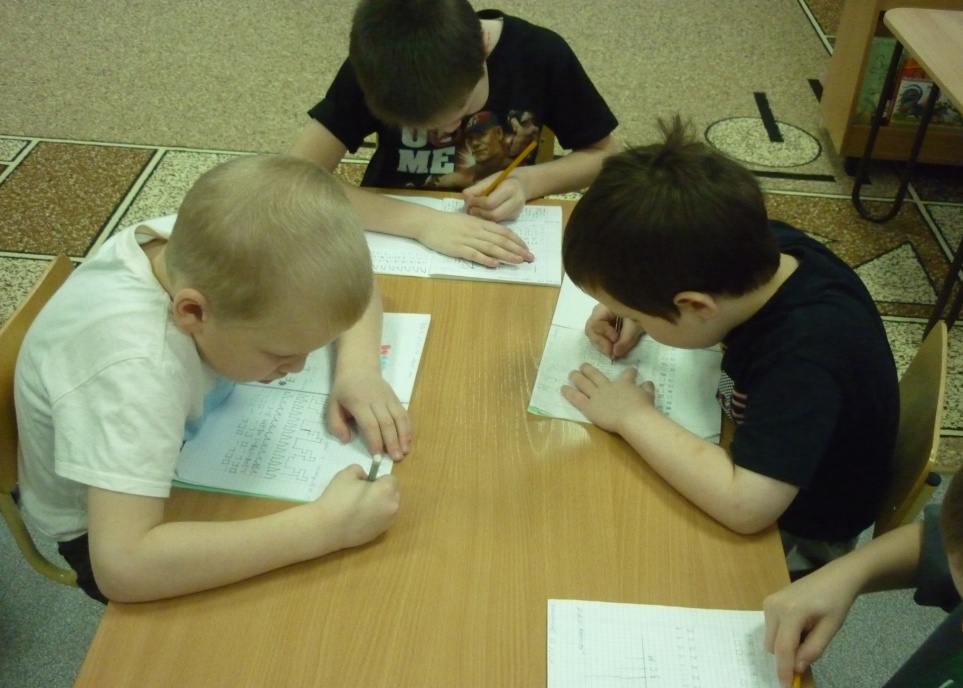 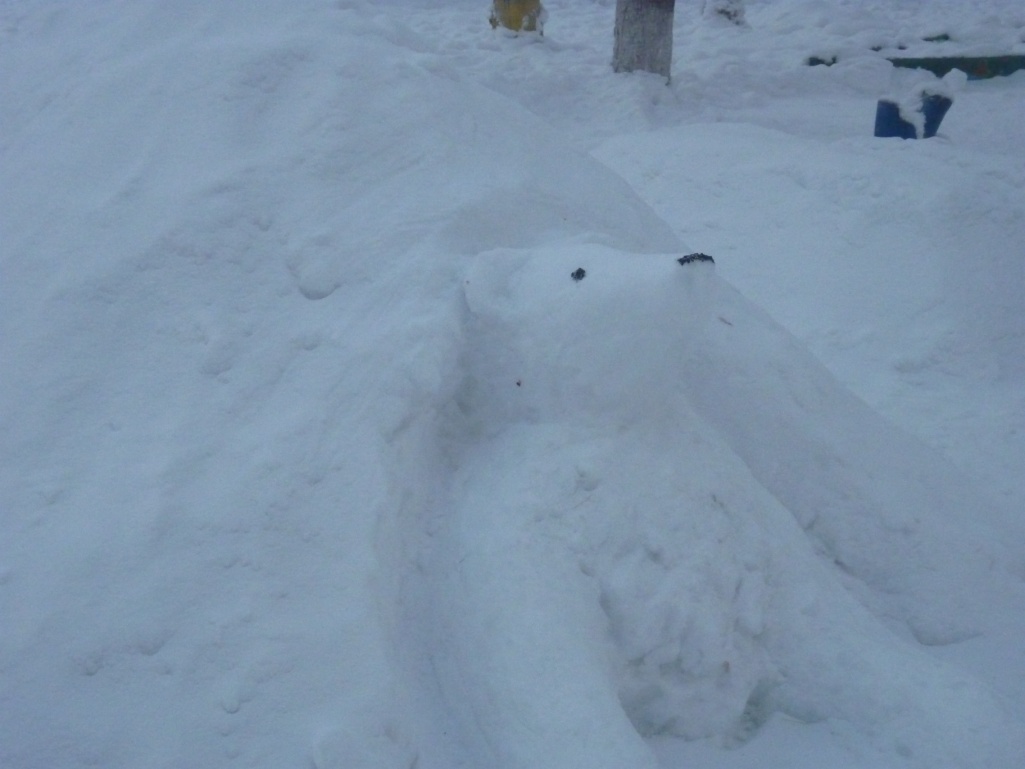 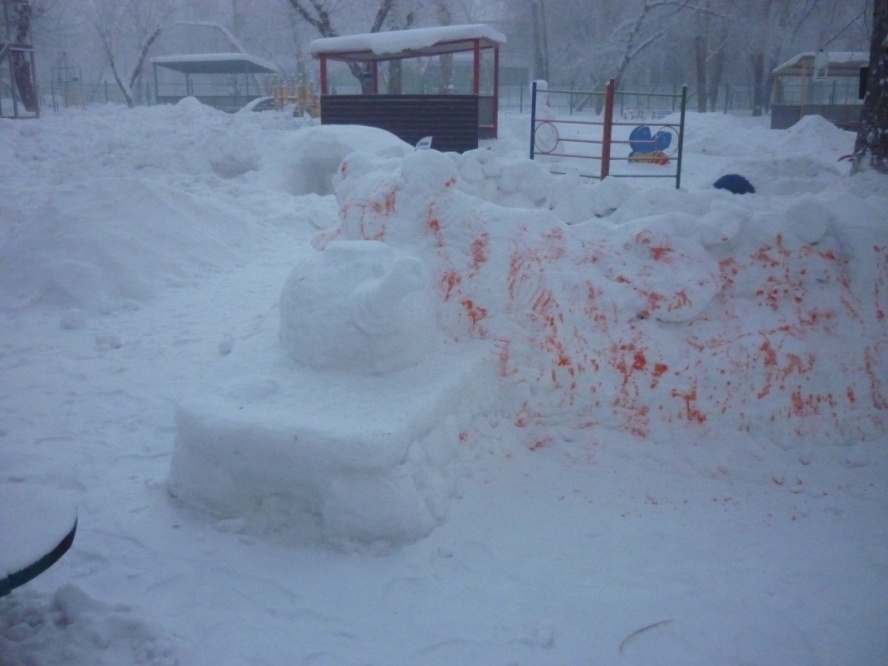 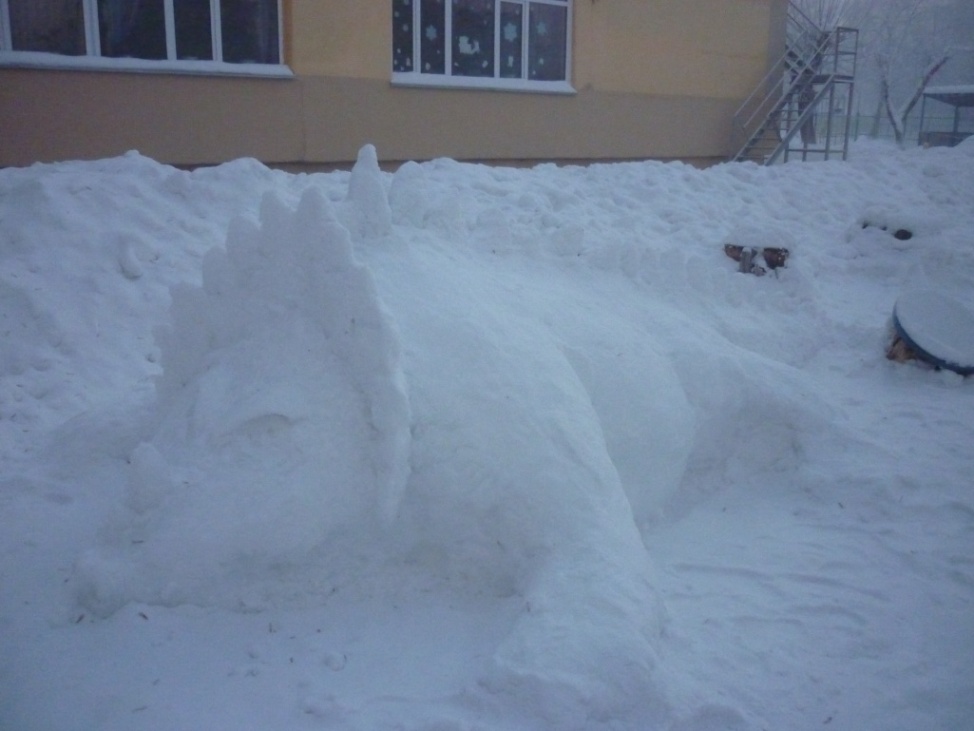 вместе с логопедом
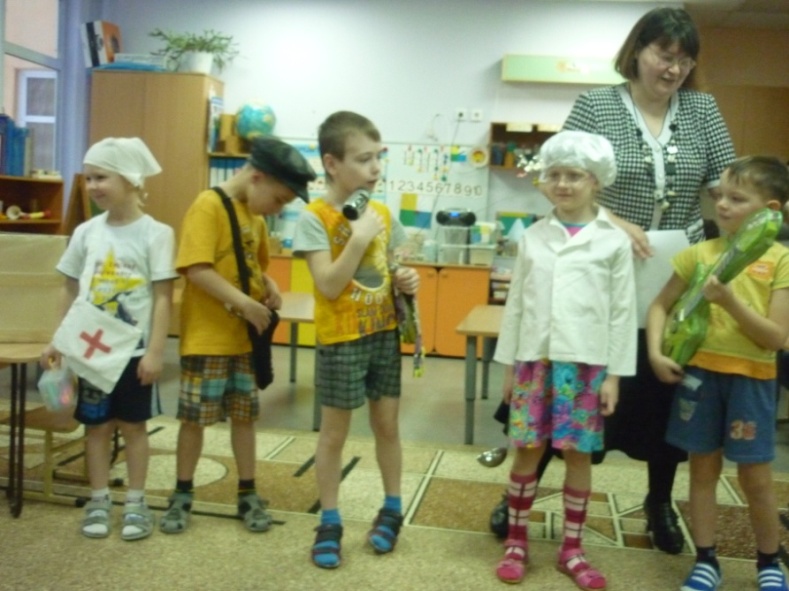 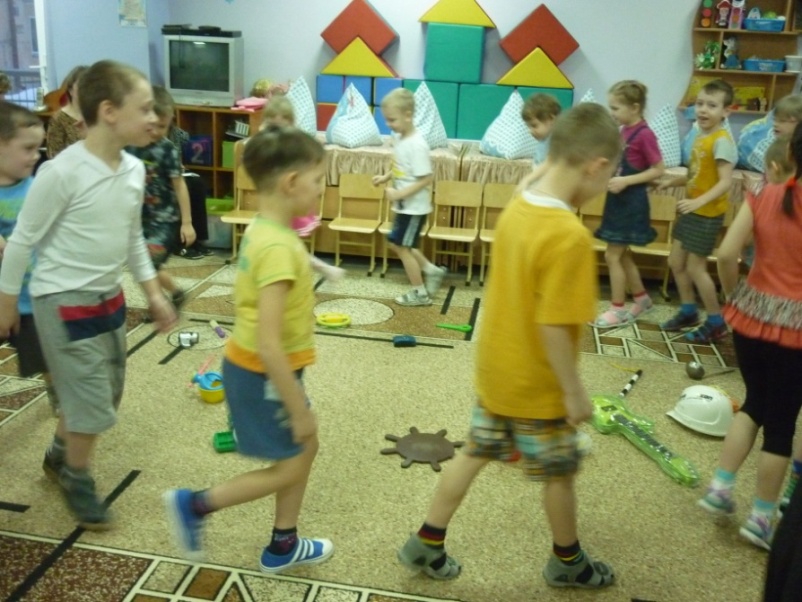 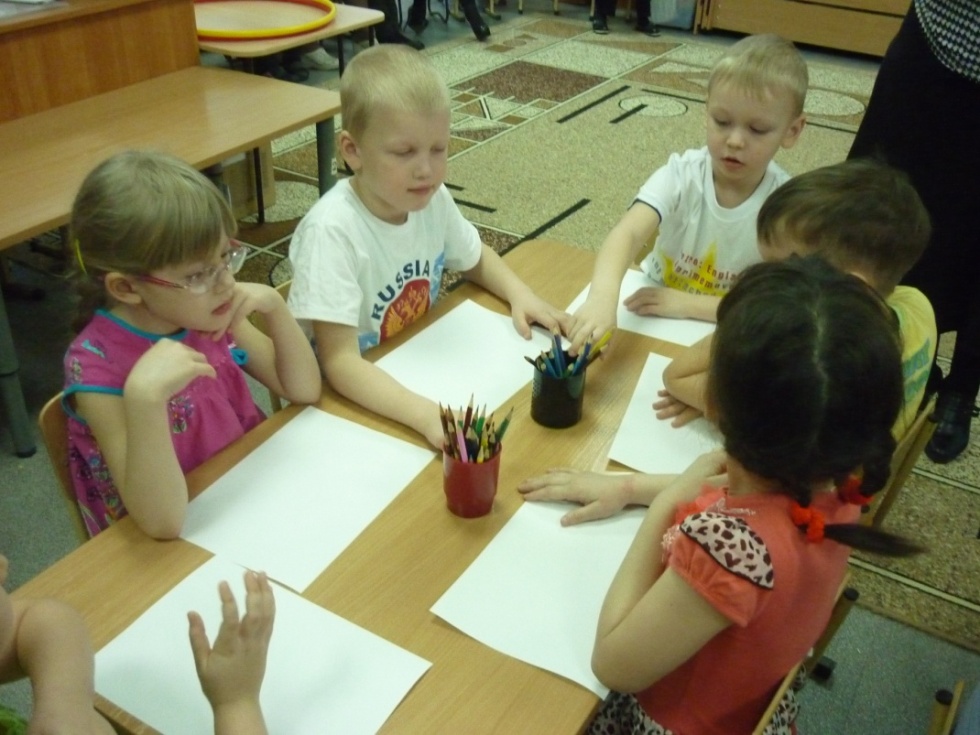 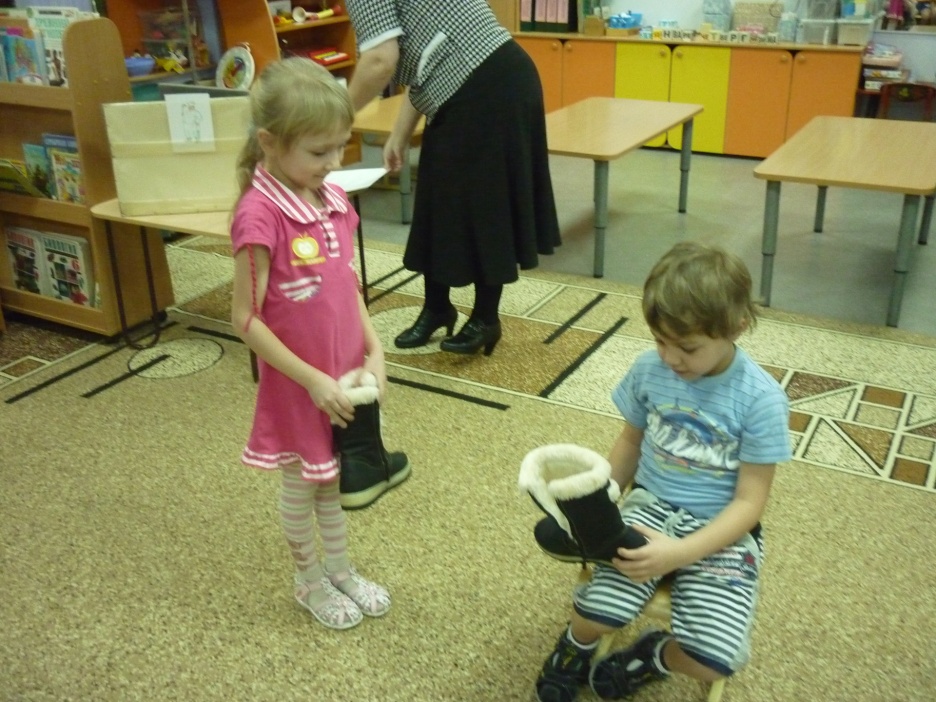 Заключительный этап:
Презентация своих профессий родителями
Родительское собрание на тему « Все профессии важны, все профессии нужны»-круглый стол
за круглым столом
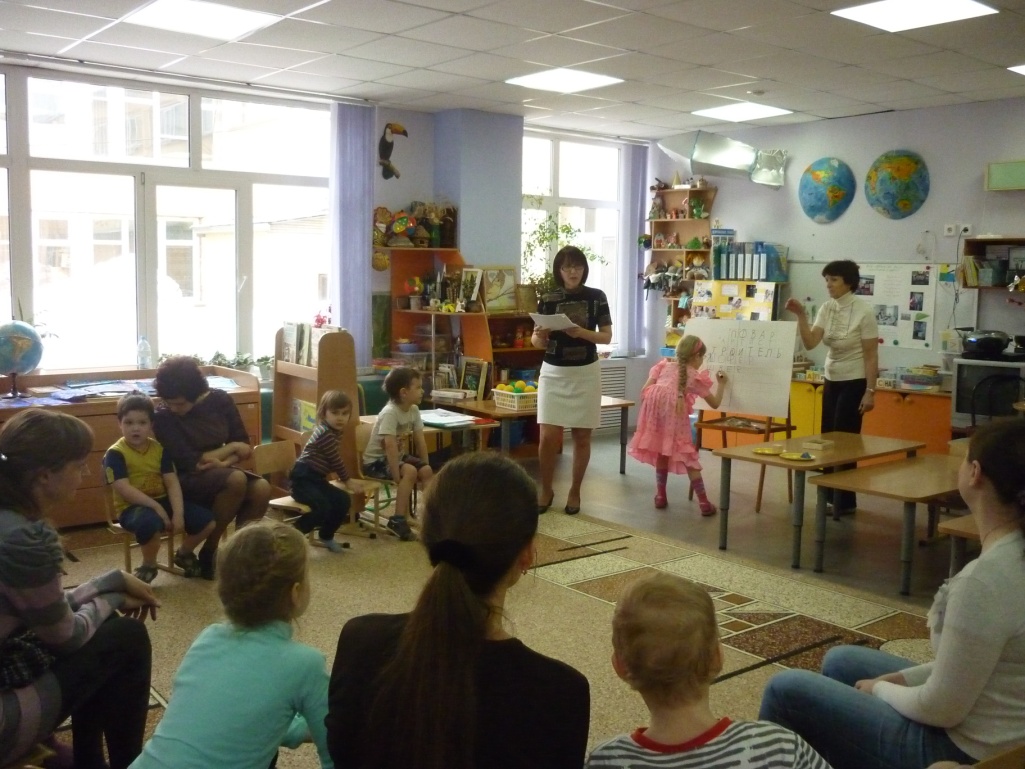 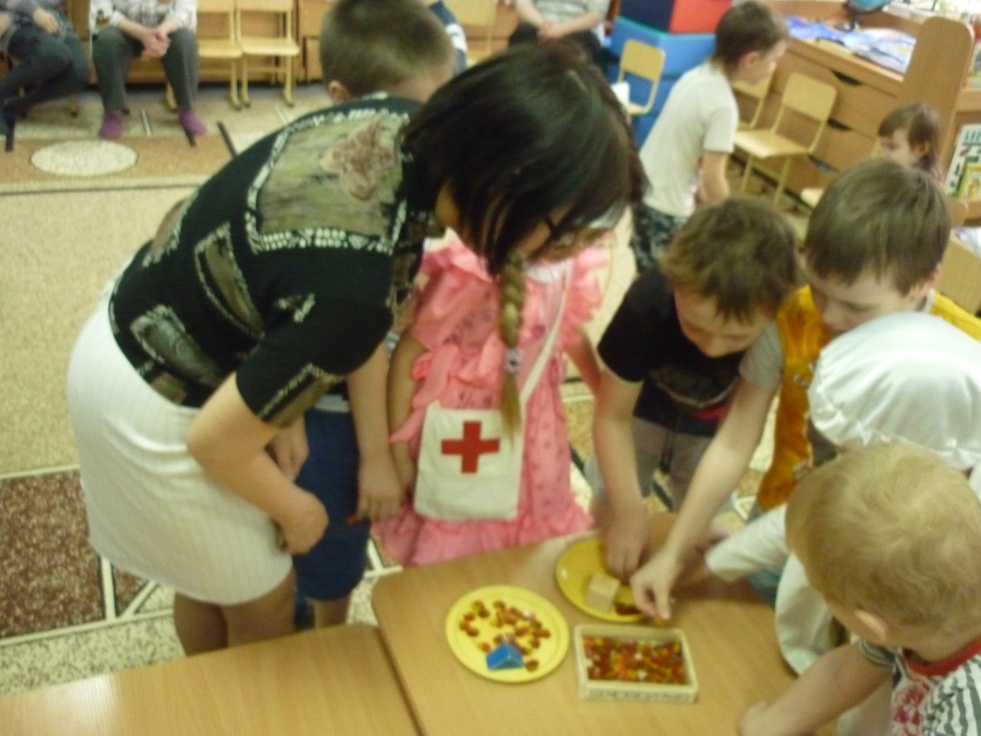 ярмарка профессий
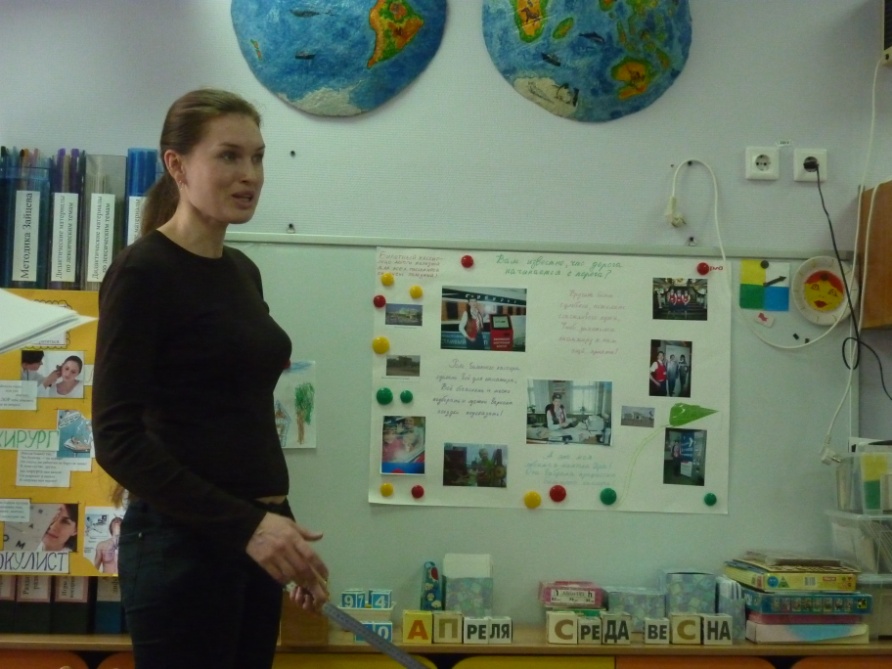 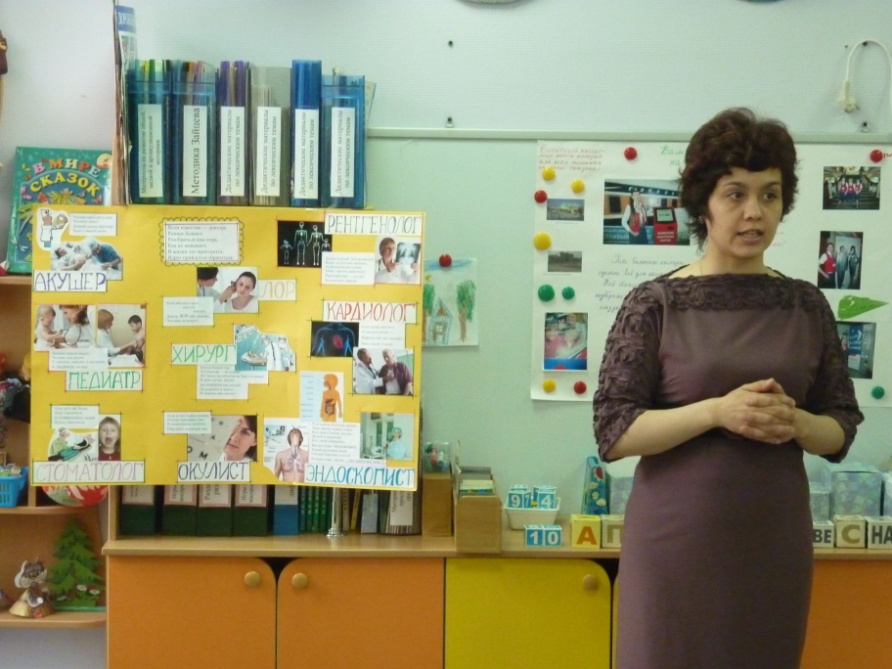 есть еще порох, а мы не отстаем
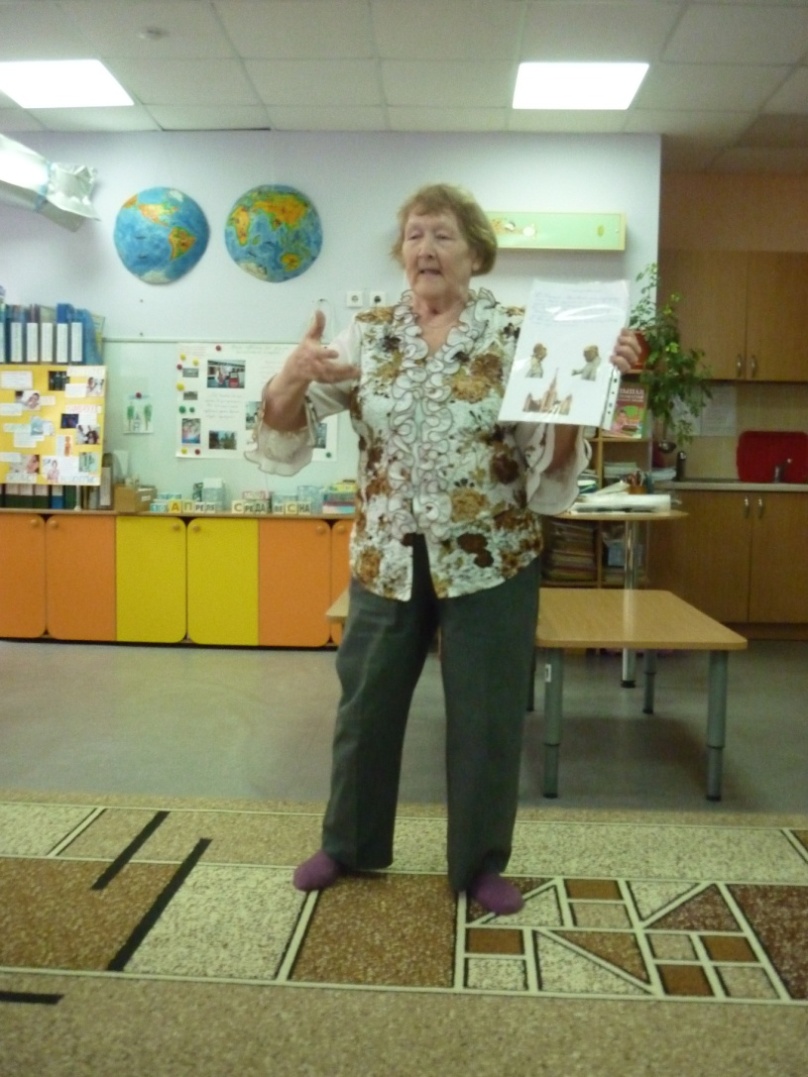 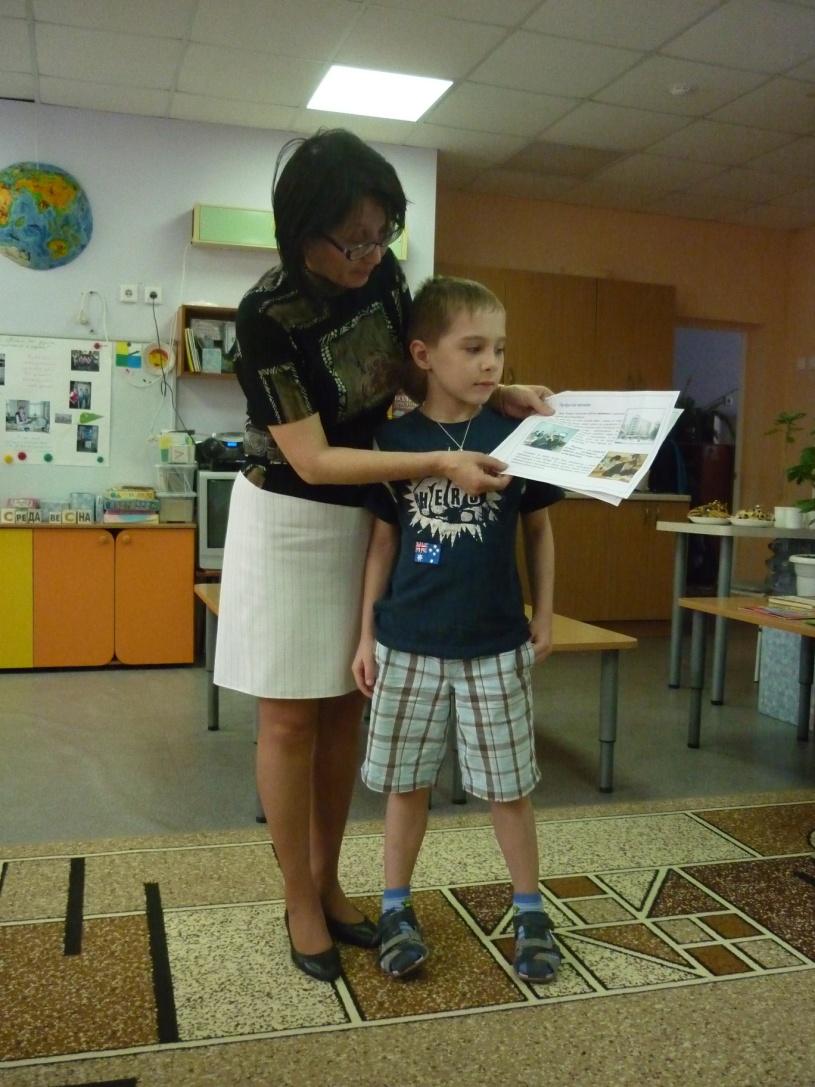 а мы вам мастер класс покажем
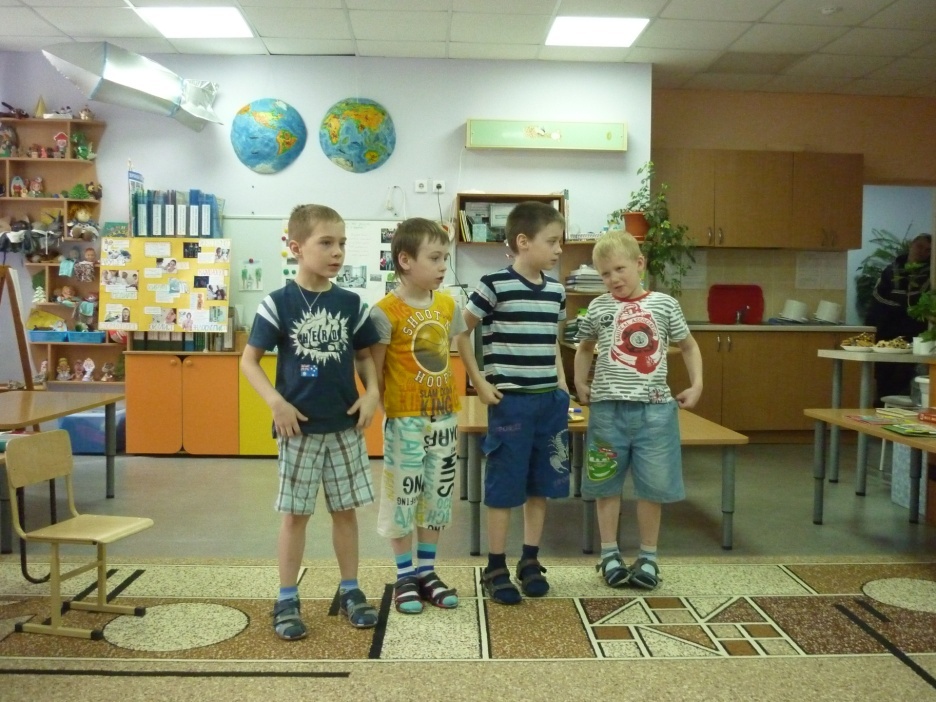 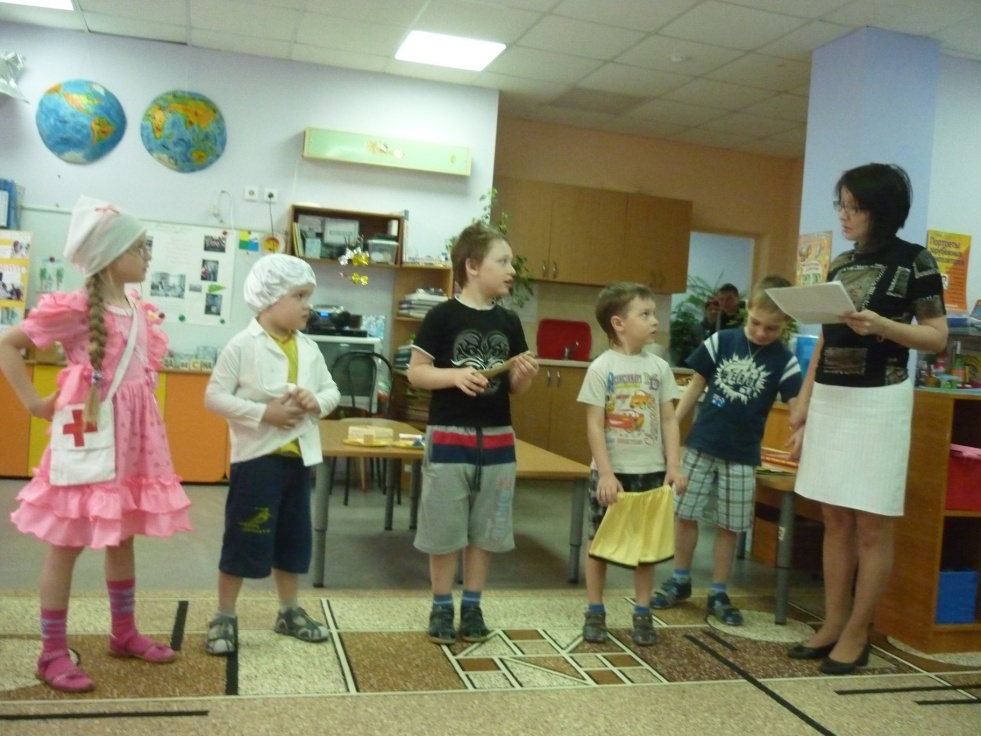 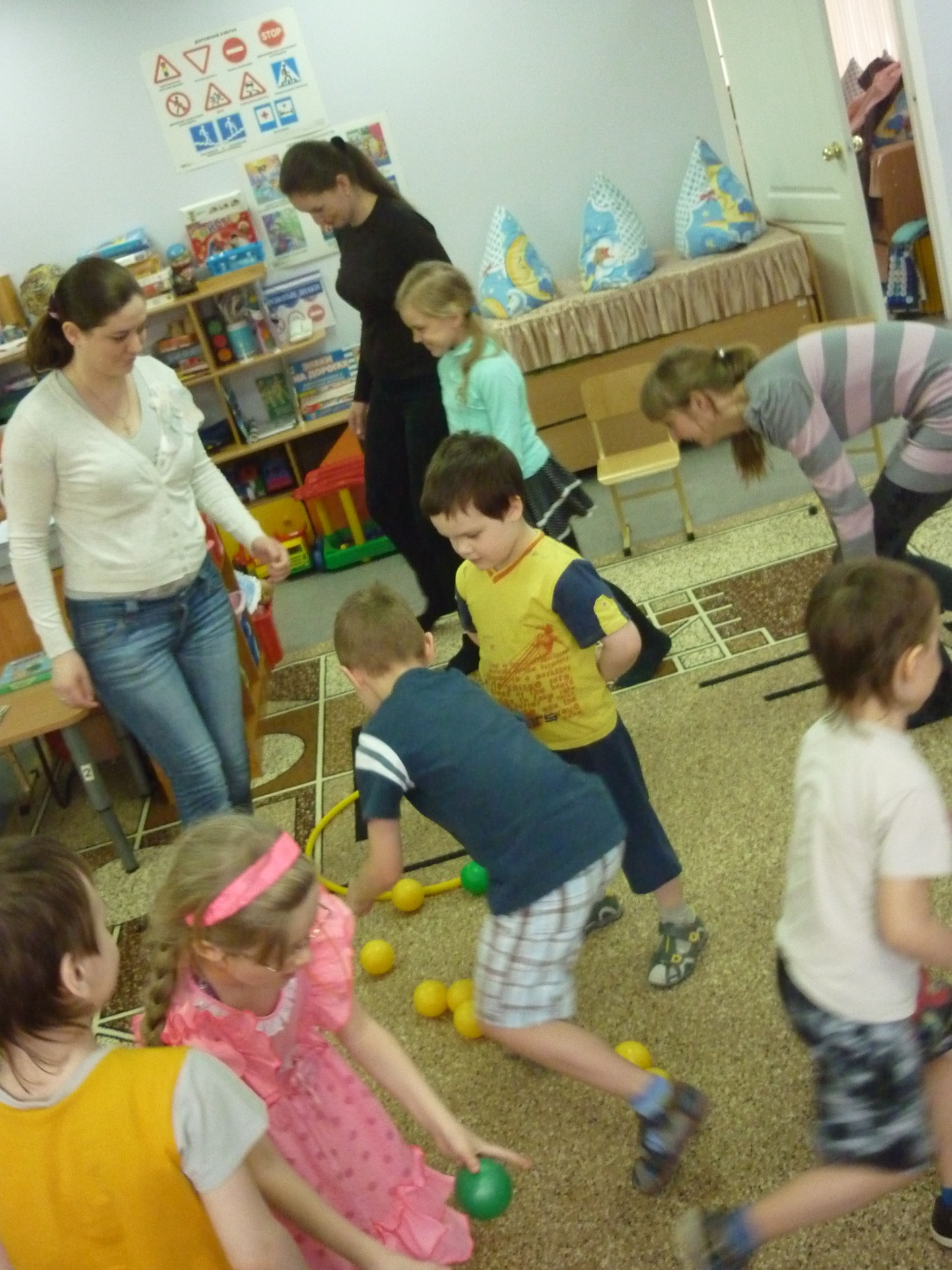 вместе веселее
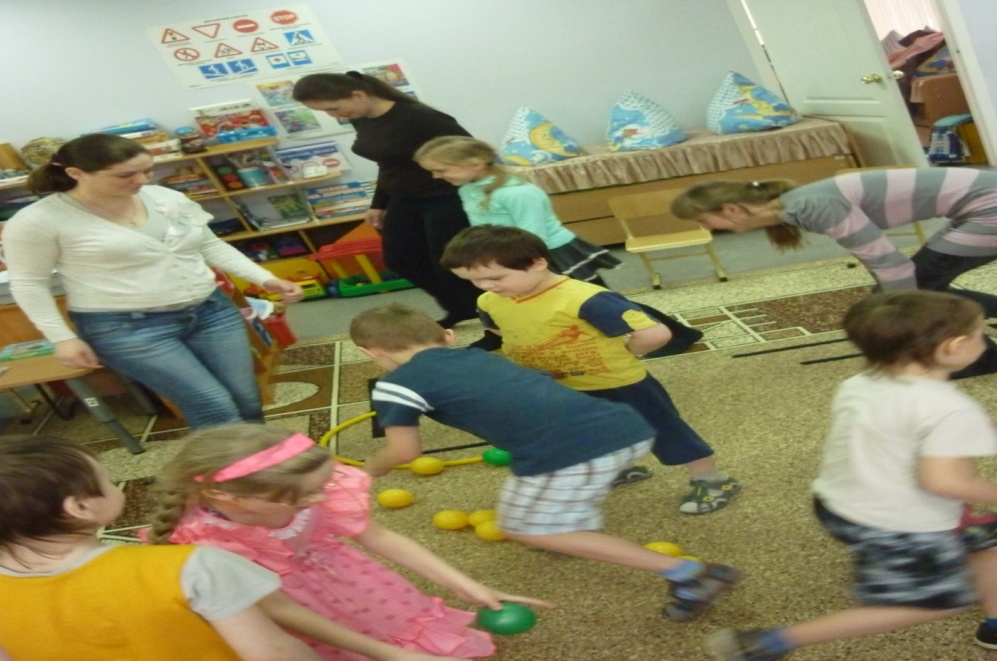 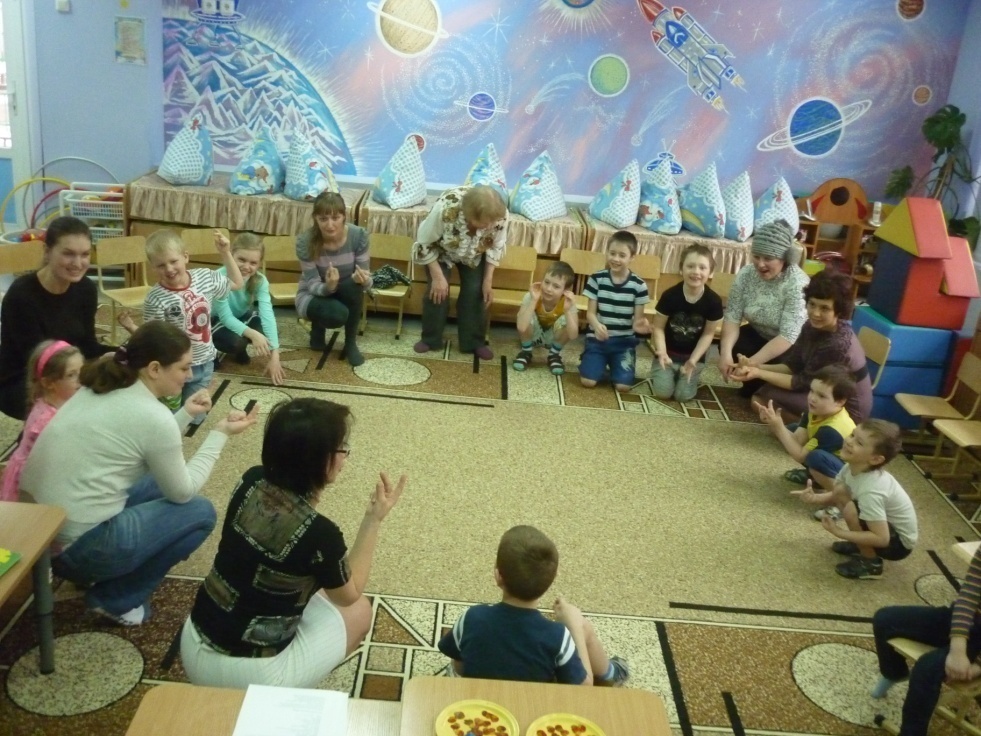 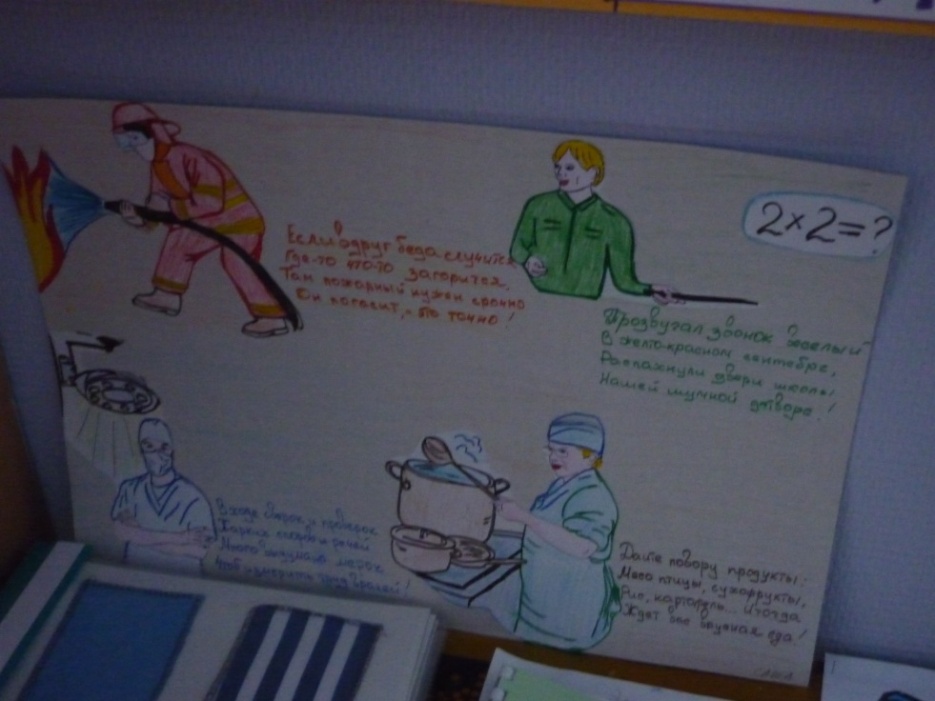 Работа с родителями:
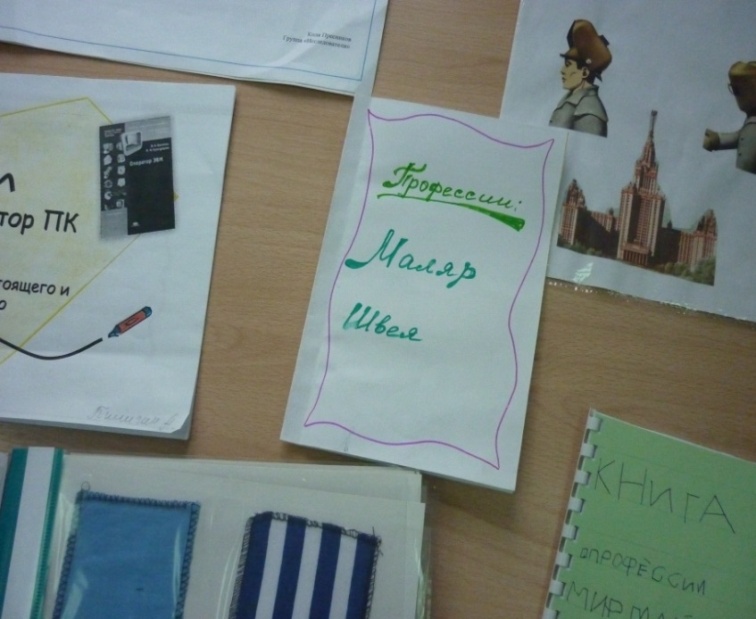 Выводы и результативность работы над проектом:
У дошкольников появился интерес к      
   данной теме «Профессии»;
формировалось целостное представление 
  о трудовой деятельности взрослых;
Более подробно познакомились 
  с профессиями своих родителей;
Разучили загадки и стихи о профессиях.
Спасибо за внимание
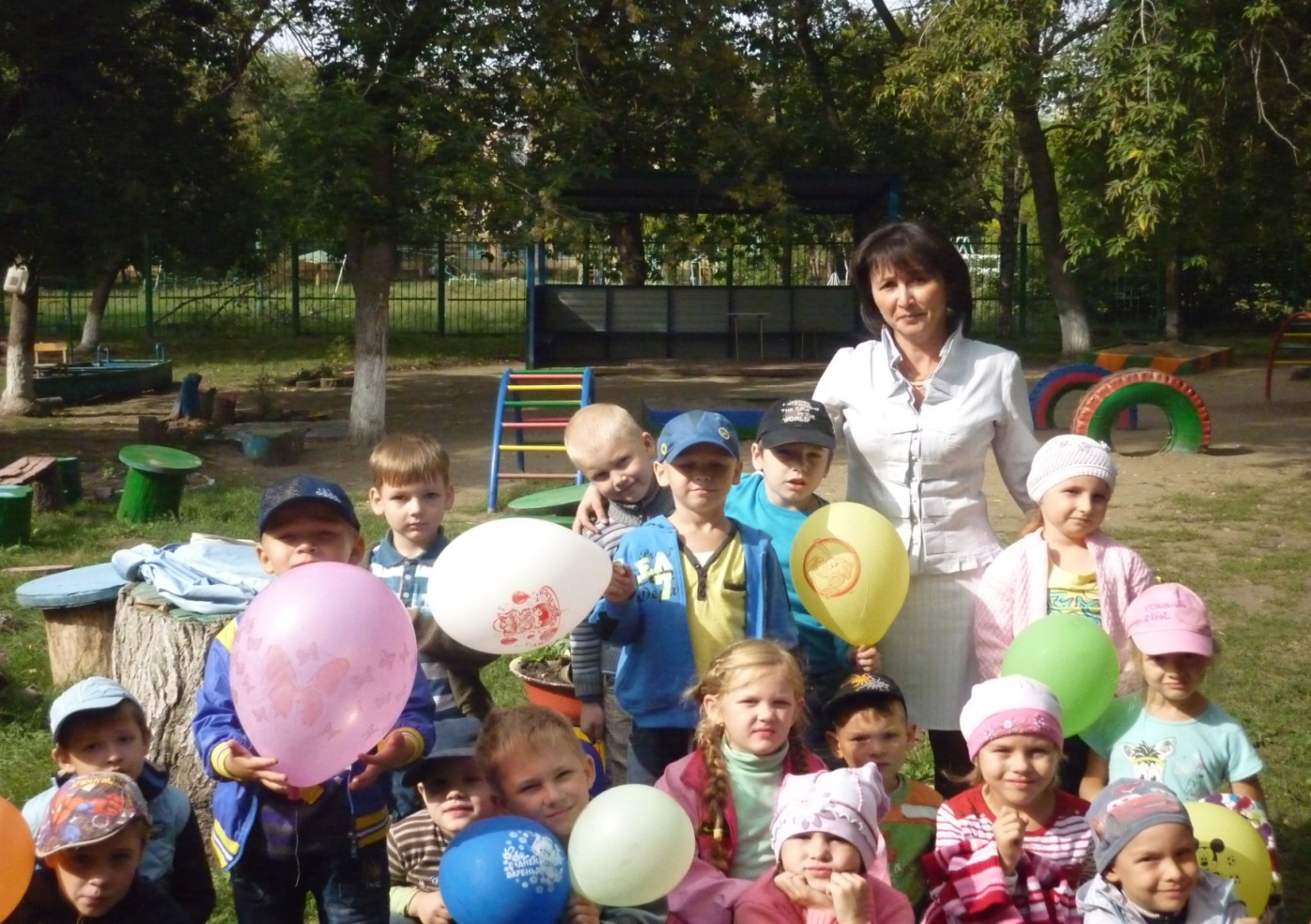